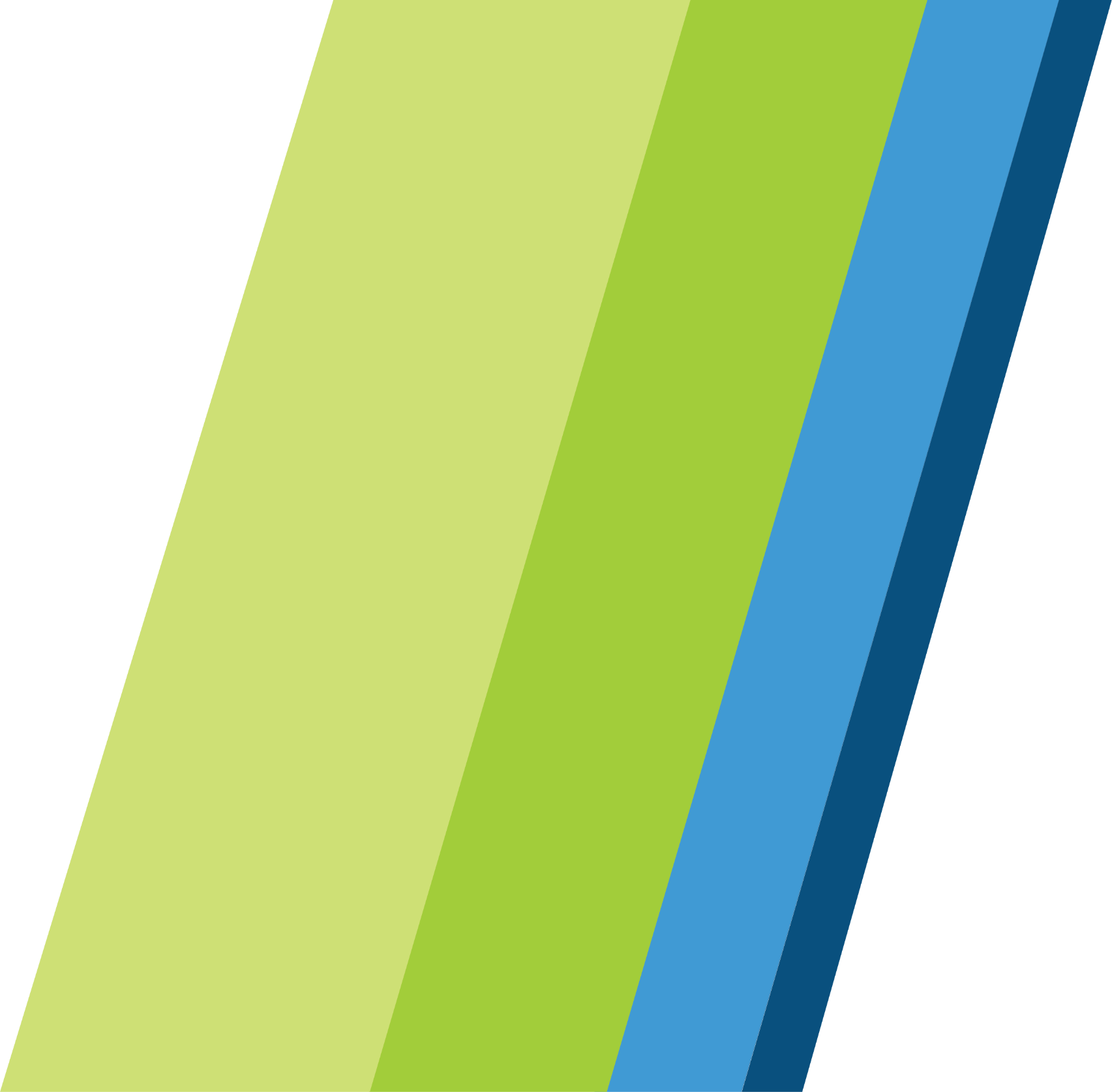 Migration to Mainframe as a Service (MFaaS)
MFaaS Steering Committee Meeting
October 29, 2020
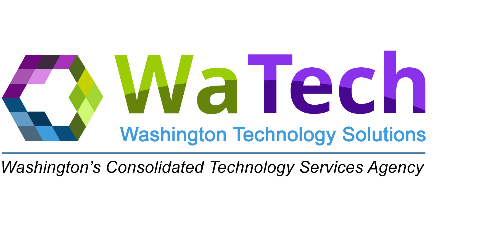 Agenda
Data Replication
Timeline
Production Cutover 
Production Cutover Checklist 
Contingency Dates
Q&A
2
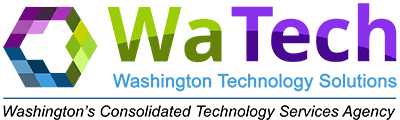 Data Replication Update
Disk (DASD) Replication completed on Monday (Oct 26) 
Virtual Tape Replication started on Monday (Oct 26)
Ensono estimate to complete: ~6.5 days
Should finish approximately Sunday, November 1
Mock Testing and Production Cutover Timeline
Production Cutover
Option 1 – Start on Saturday, December 12
Begin in the AM on Saturday 
Provides both Saturday and Sunday to complete the migration and address any issues

Option 2 – Start on Sunday, December 13
Begin during the maintenance window 12:01am PT 
Would allow any jobs scheduled to run on Saturday to complete prior to beginning the migration
Only have Sunday to complete migration and address any issues that arise
Production Cutover Checklist
Production cutover checklist sent yesterday
Outlines the tasks that will be completed by Ensono and WaTech post migration
If these tasks fail and we are unable to resolve within the cutover window would need to fallback to Olympia Mainframe
Need each agency to create their Production Go/No-Go checklist
Contingency Cutover Dates
Can DNR and LNI make January 16-17 work for a contingency cutover date? 
If not, what date can be agreed upon?
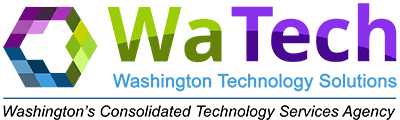 Questions and Answers
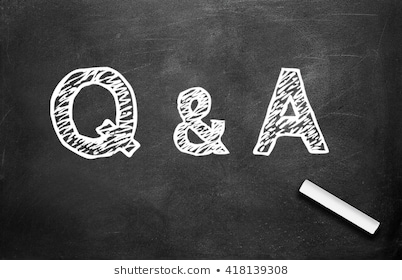 Thank you
Mock 1 Testing starts Monday, November 2
Next Customer Group meeting is scheduled for November 3rd
Meetings are held semi-monthly (first and third Tuesday of the month) 
Next SC meeting is planned for November 10th at 2pm

Project documentation location:
https://teams.microsoft.com/_#/files/Project%20Management?threadId=19%3A82209f304c424891b99b82a42bb6bb1a%40thread.skype&ctx=channel
9